เรียนภาษาญี่ปุ่นเบื้องต้น
การเขียนภาษาญี่ปุ่น
เขียนตามแนวนอน จากซ้ายไปขวาเหมือนการเขียนภาษาไทย



เขียนตามแนวตั้ง จากบนลงล่าง โดยเริ่มเขียนจากด้านขวาของกระดาษ เมื่อหมดแถวจะเขียนแถวถัดไปทางซ้ายมือ
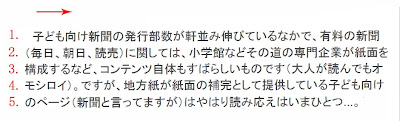 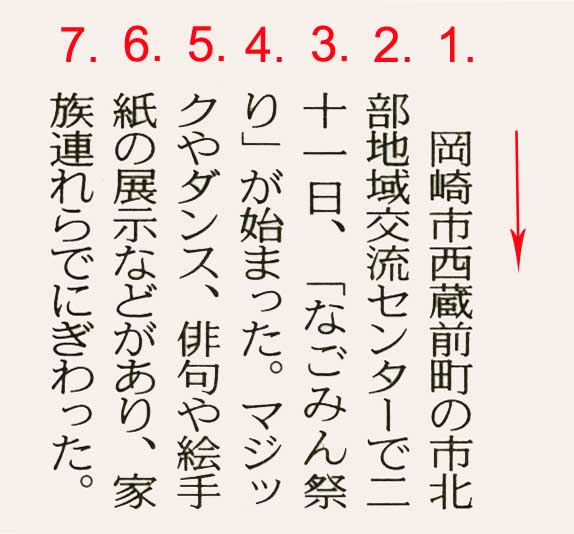 ตัวอักษรที่ใช้ในภาษาญี่ปุ่น
ตัวฮิระงะนะ ひらがな	เป็นตัวอักษรหลักที่ใช้กันทั่วไป
ตัวคะตะคะนะ　カタカナ　เป็นตัวอักษรที่ใช้อ่านคำที่มาจากภาษาต่างประเทศ
ตัวคันจิ　漢字　เป็นตัวอักษรจีนที่นำมาใช้เพื่อสื่อความหมายของคำ ให้ลึกซึ้งกว่าการเขียนด้วยตัวอักษร HIRAGANA
:: วิธีการเขียนอักษรญี่ปุ่น ::
การลากเส้นเขียนตัวอักษร ปกติจะลากจากซ้ายไปขวาบนลงล่าง



ตัวอักษรญี่ปุ่นจะประกอบด้วยเส้นต่าง จำแนกได้เป็น 3 ประเภทใหญ่ๆ คือ เส้นหยุด เส้นปล่อยชาย และ เส้นตวัด
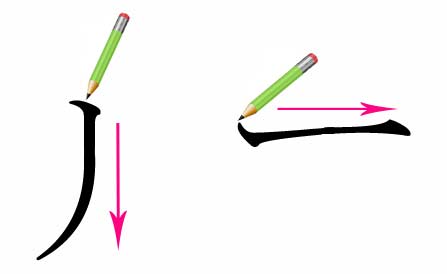 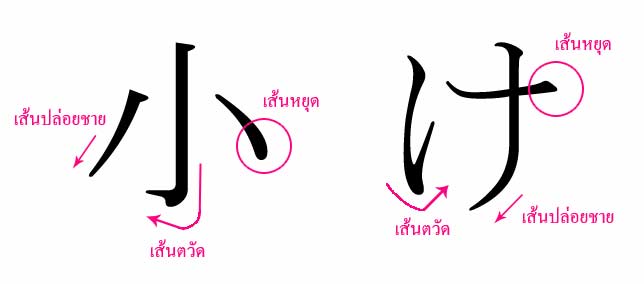 Application แนะนำเกี่ยวกับการเรียนรู้ตัวอักษรภาษาญี่ปุ่น
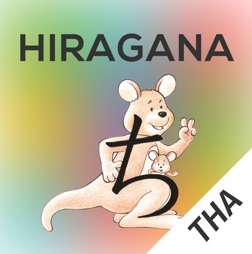 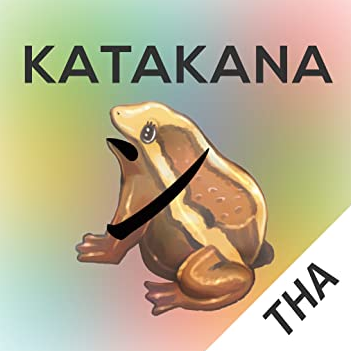 hiragana memory hint
katakana memory hint
ひらがな
ฮิรางานะ
อักษรฮิรางานะ 46 ตัว
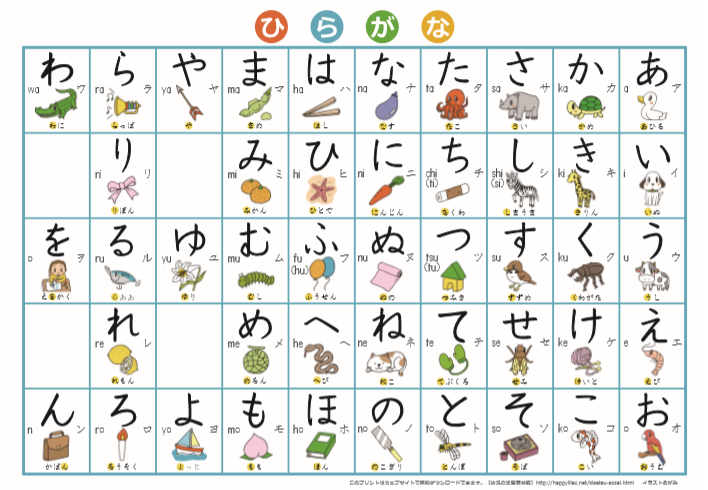 อะ
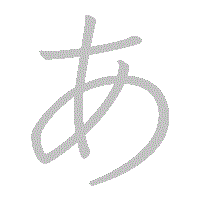 อิ
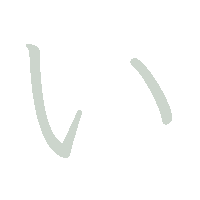 อุ
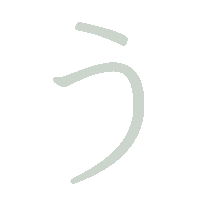 เอะ
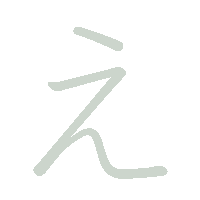 โอะ
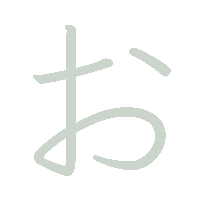 คะ
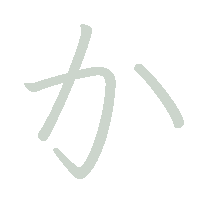 คิ
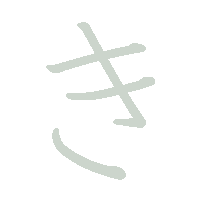 คุ
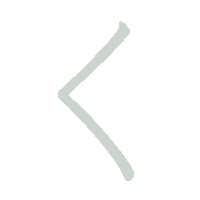 เคะ
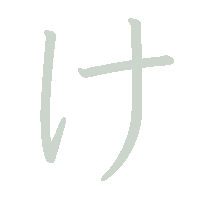 โคะ
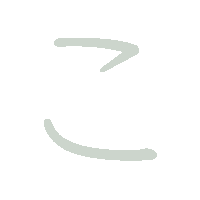 あい
いえ
かお
きく
こえ
สะ
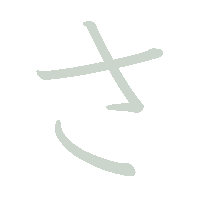 ชิ
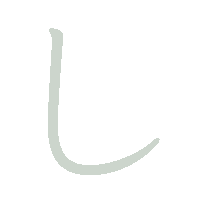 สุ
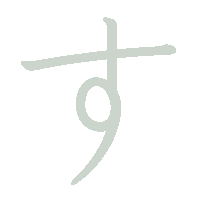 เสะ
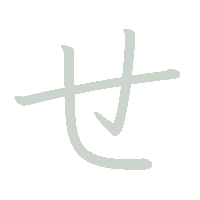 โสะ
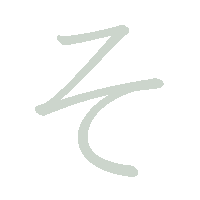 あさ
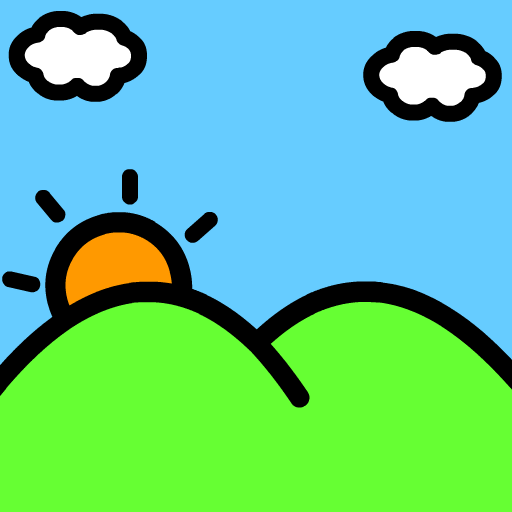 いか
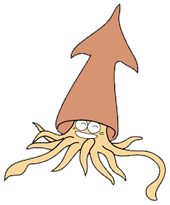 うし
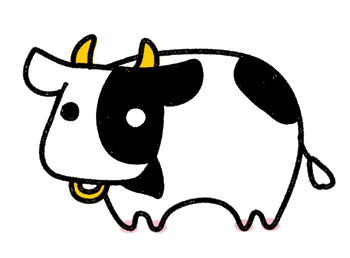 えき
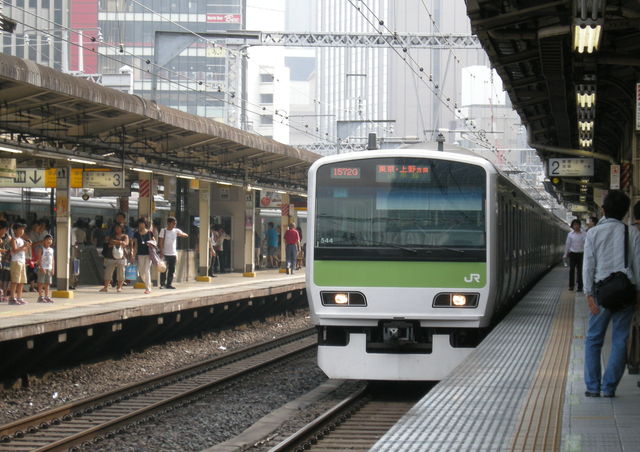 おかし
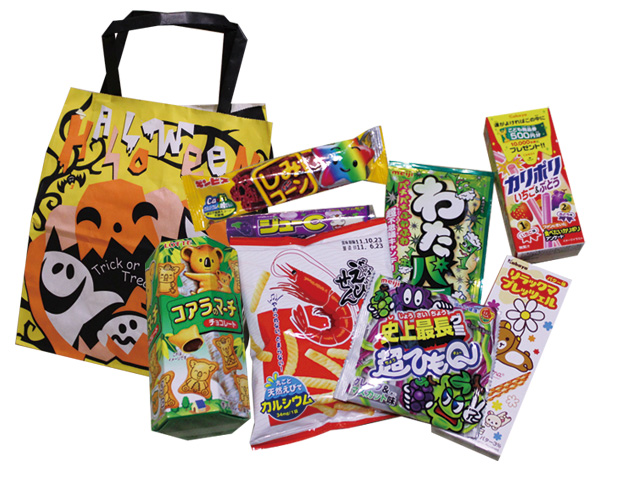 かさ
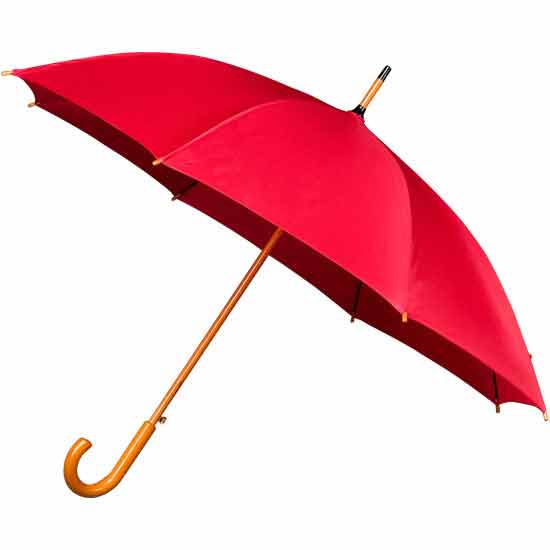 きく
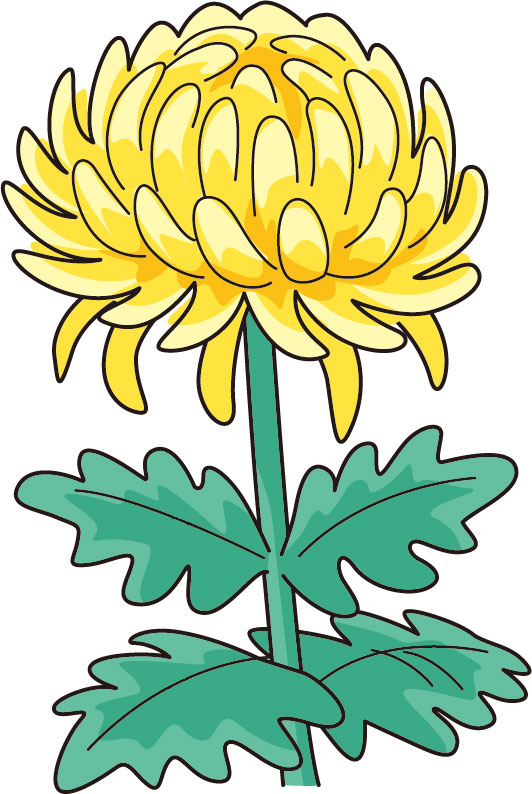 くし
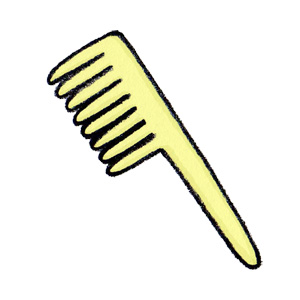 いけ
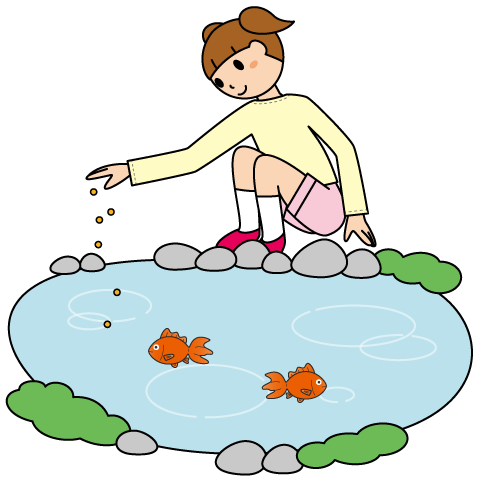 こえ
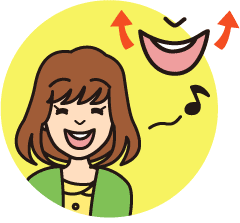 さけ
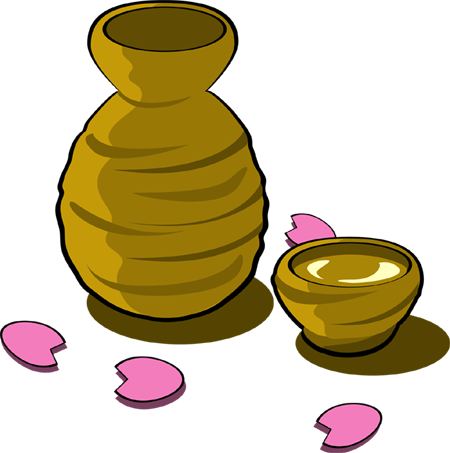 し
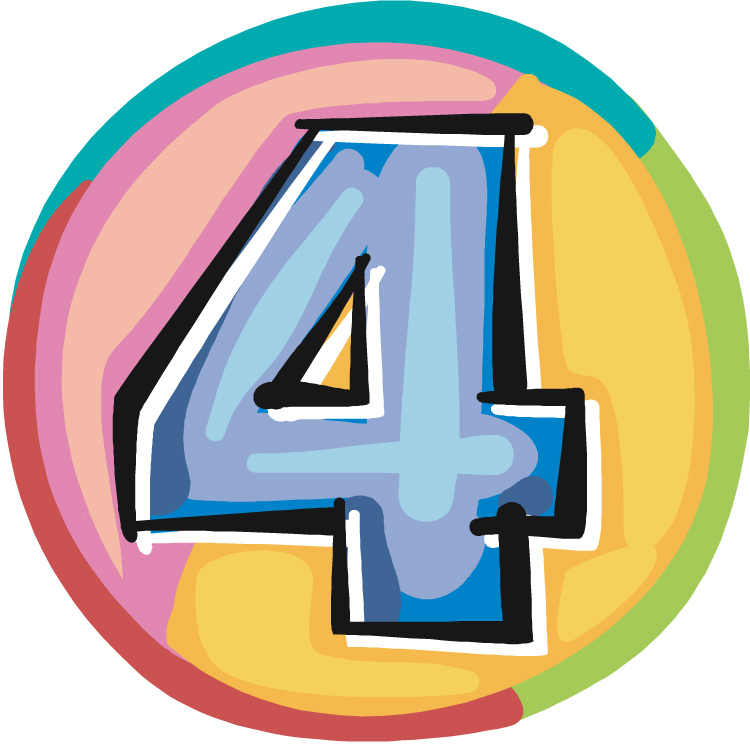 すし
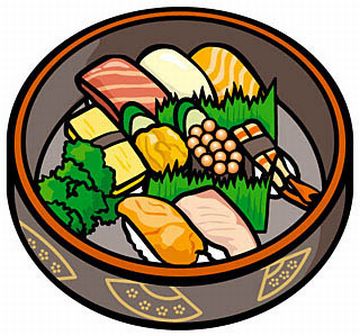 あせ
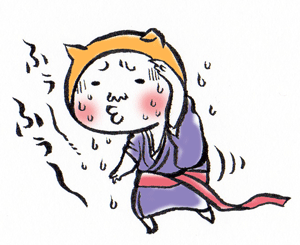 そと
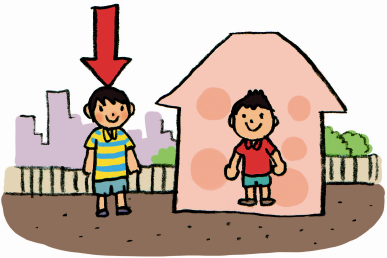 ทะ
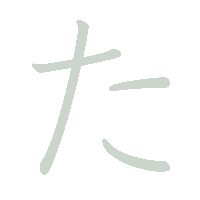 จิ
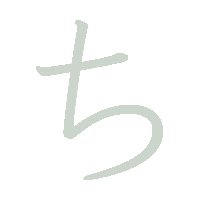 ทสึ
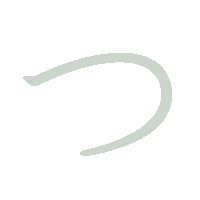 เทะ
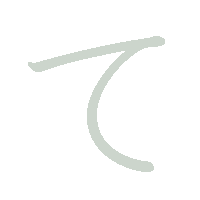 โทะ
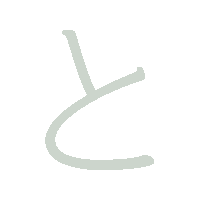 นะ
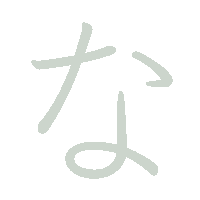 นิ
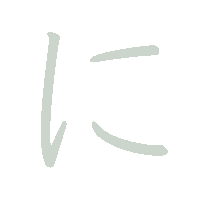 นุ
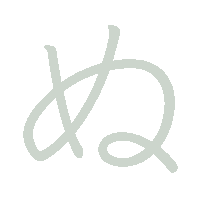 เนะ
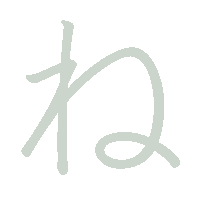 โนะ
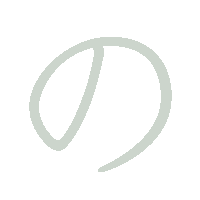 ฮะ
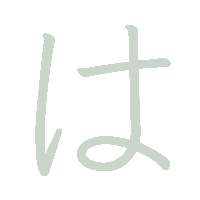 ฮิ
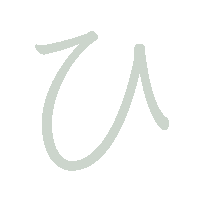 ฟุ
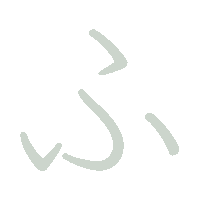 เฮะ
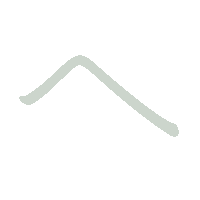 โฮะ
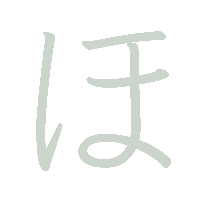 たこ
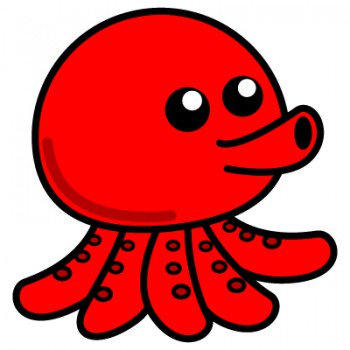 くち
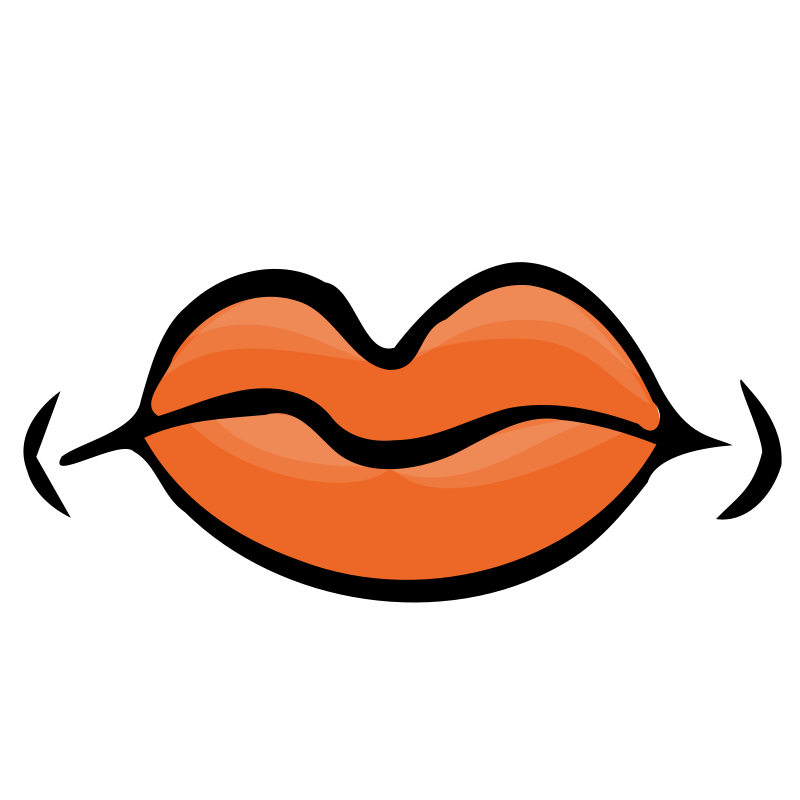 つき
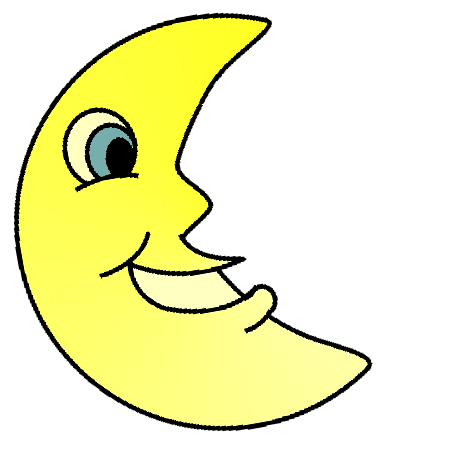 て
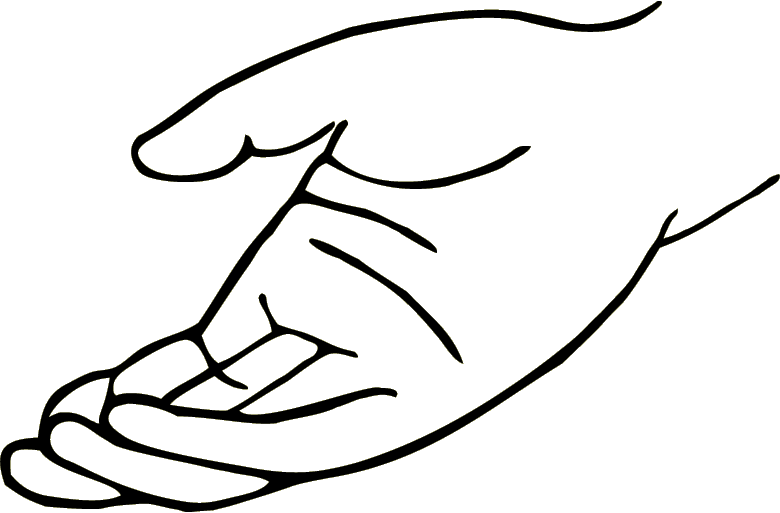 とけい
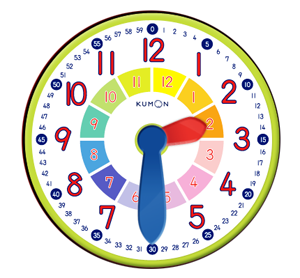 なか
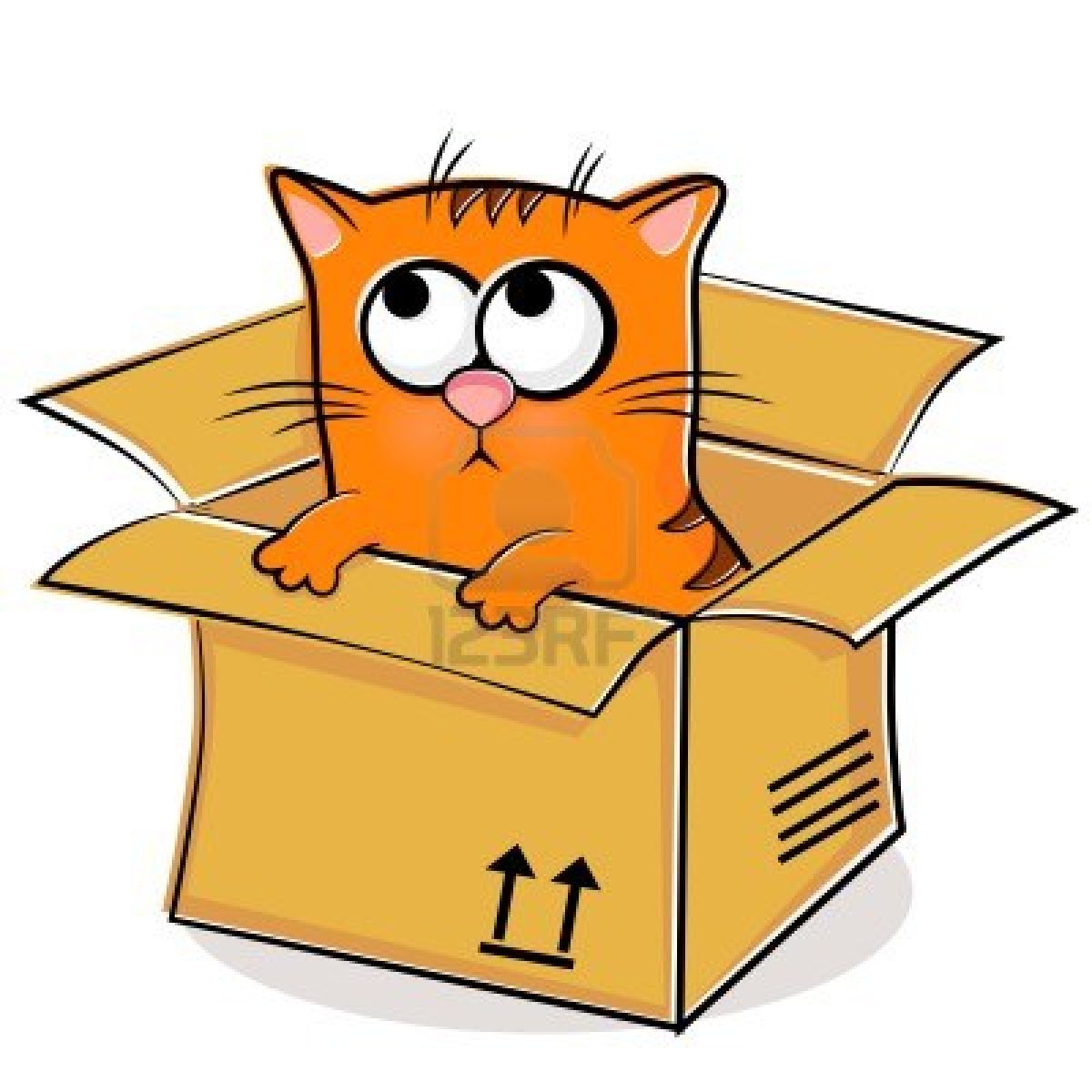 かに
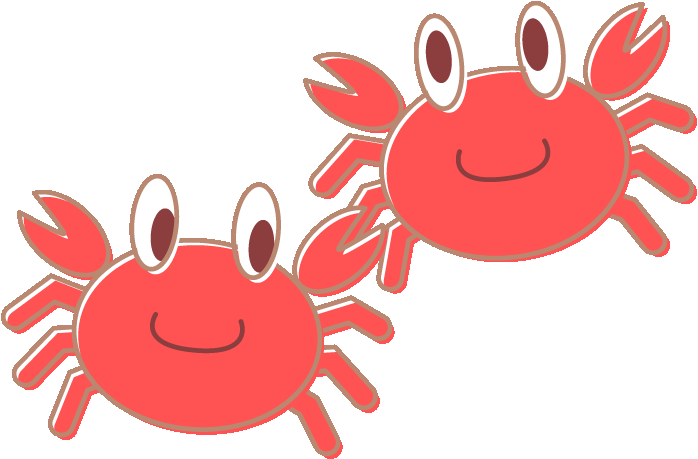 いぬ
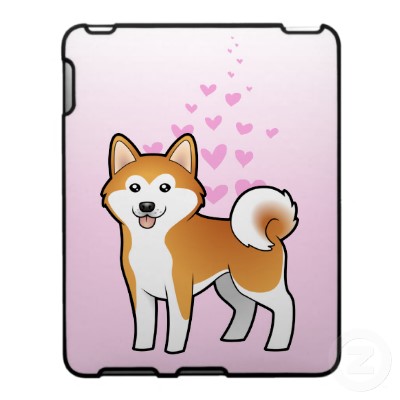 ねこ
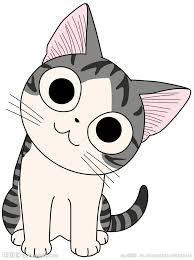 きのこ
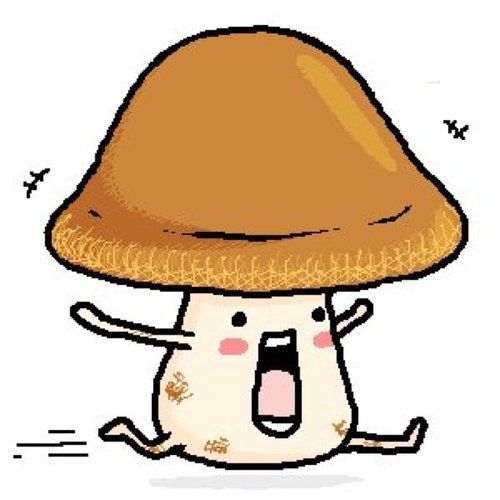 はし
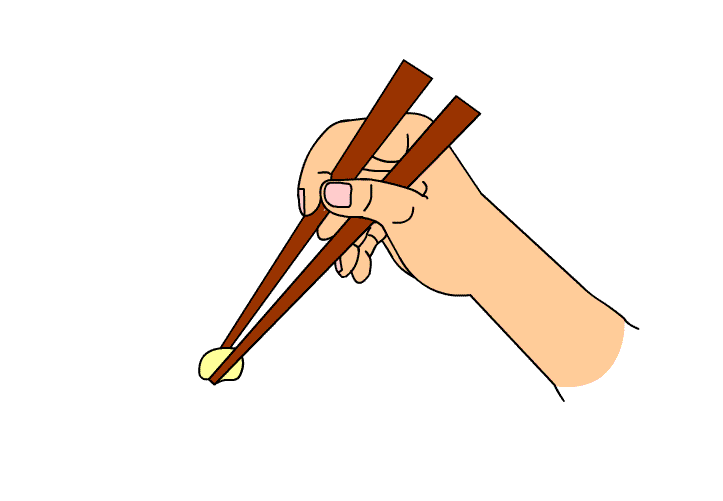 ひ
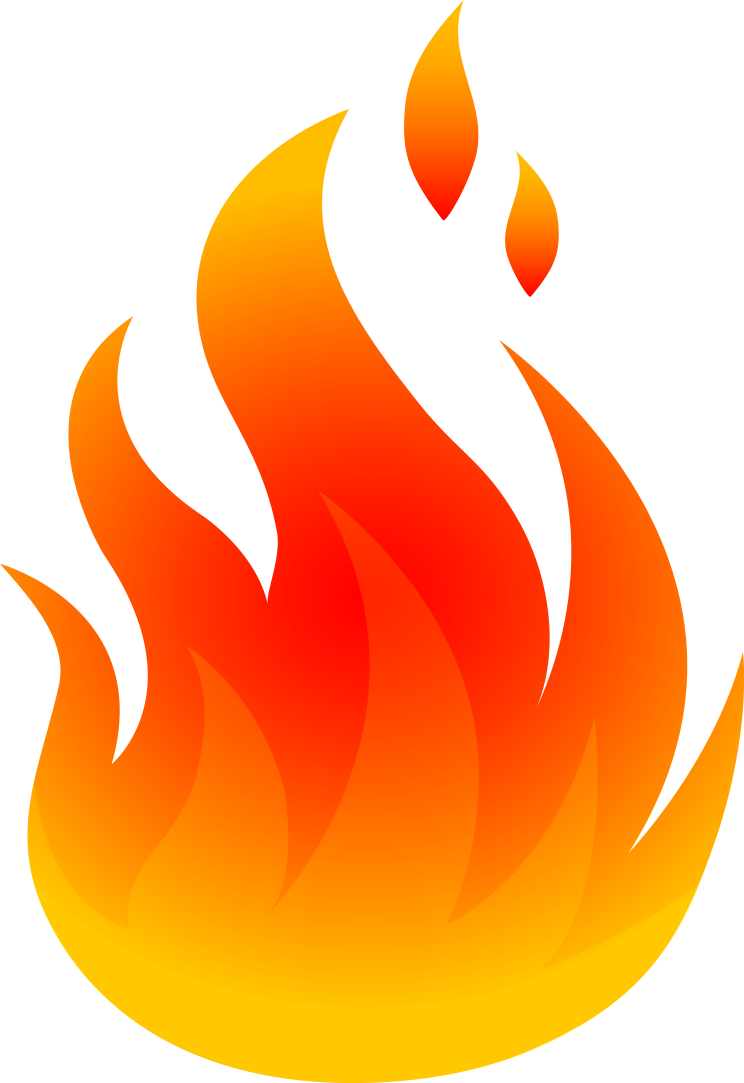 ふね
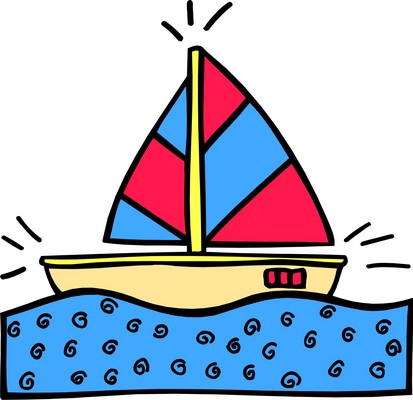 へた
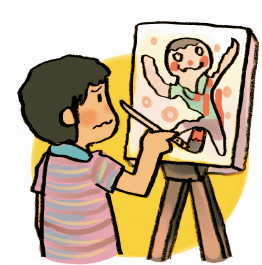 ほし
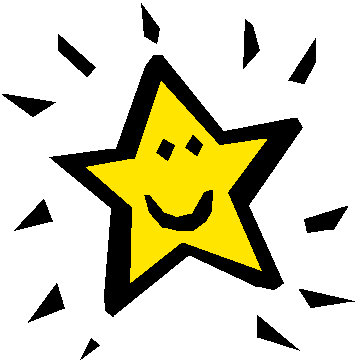 มะ
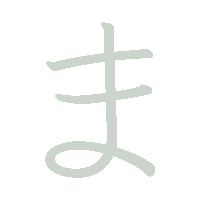 มิ
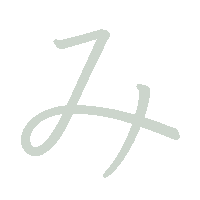 มุ
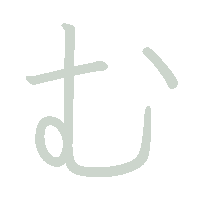 เมะ
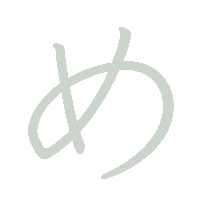 โมะ
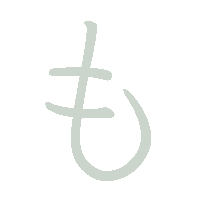 ยะ
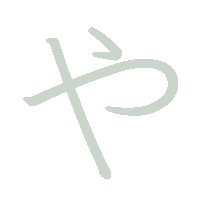 ยุ
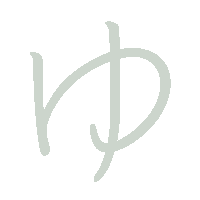 โยะ
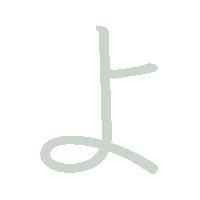 ระ
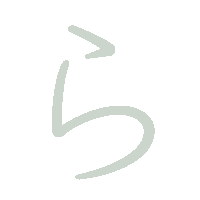 ริ
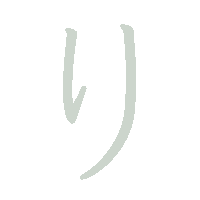 รุ
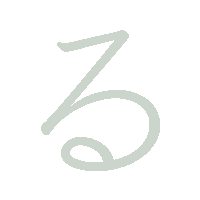 เระ
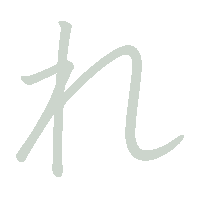 โระ
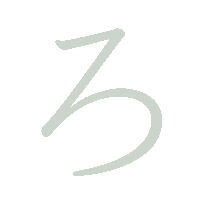 วะ
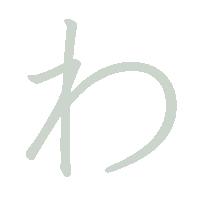 โอะ
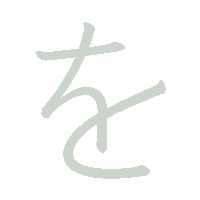 อึน
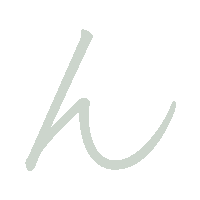 まめ
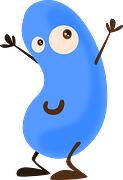 みみ
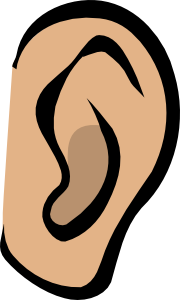 むし
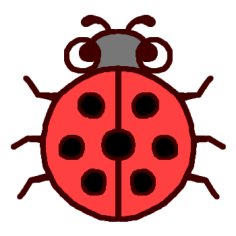 め
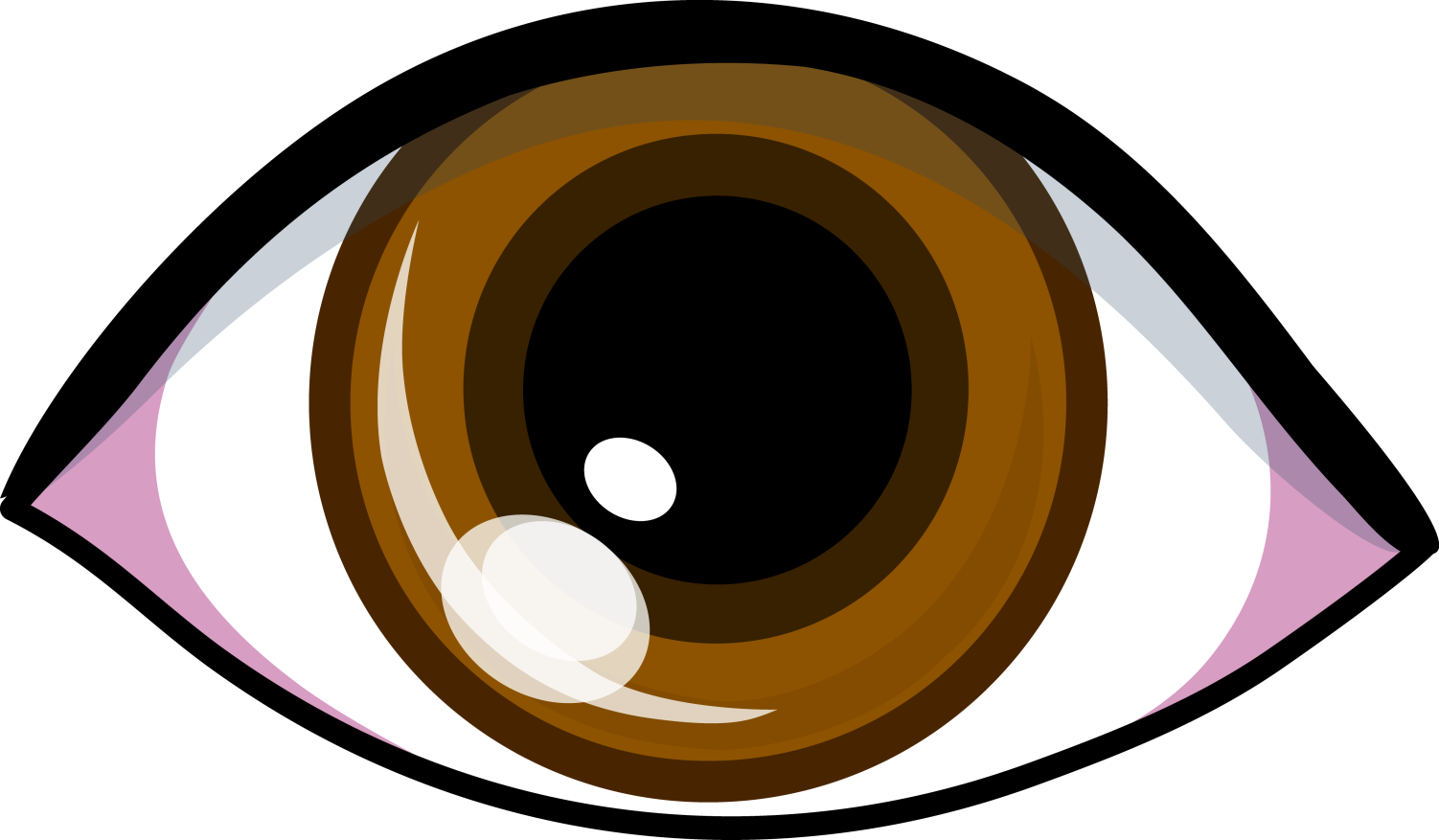 もも
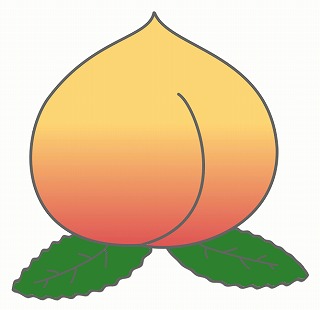 やま
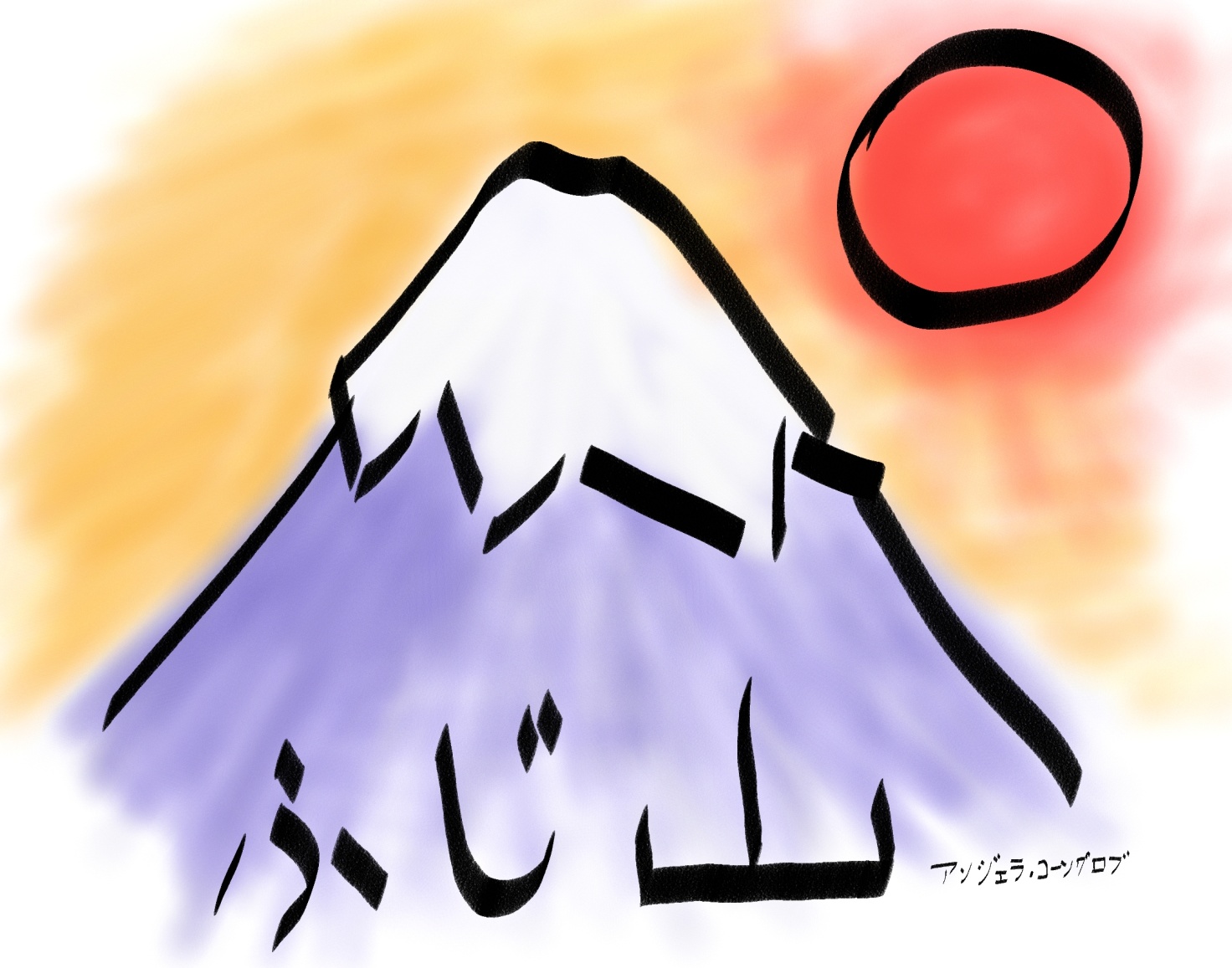 ゆめ
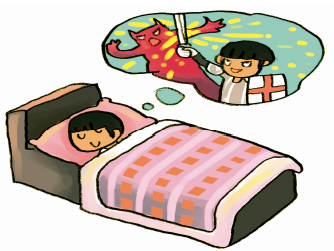 よる
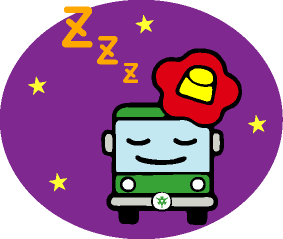 らん
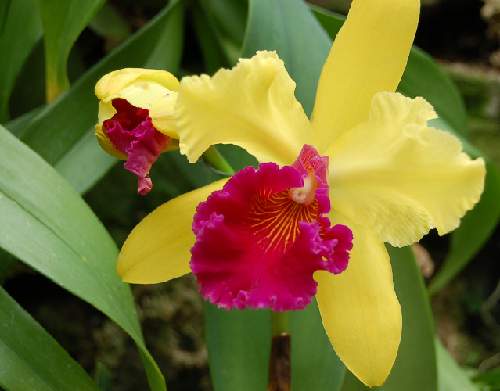 あり
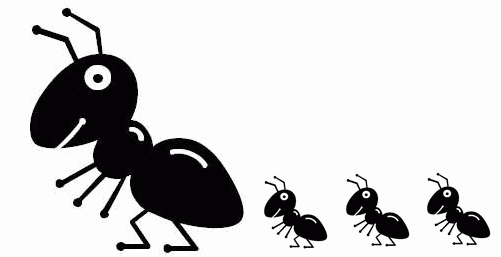 さる
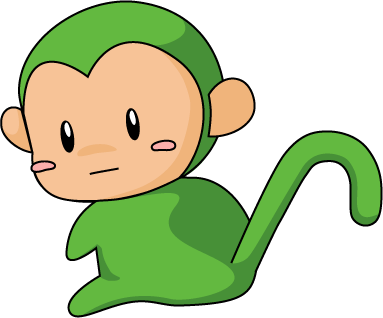 れきし
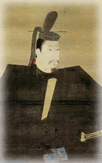 ろく
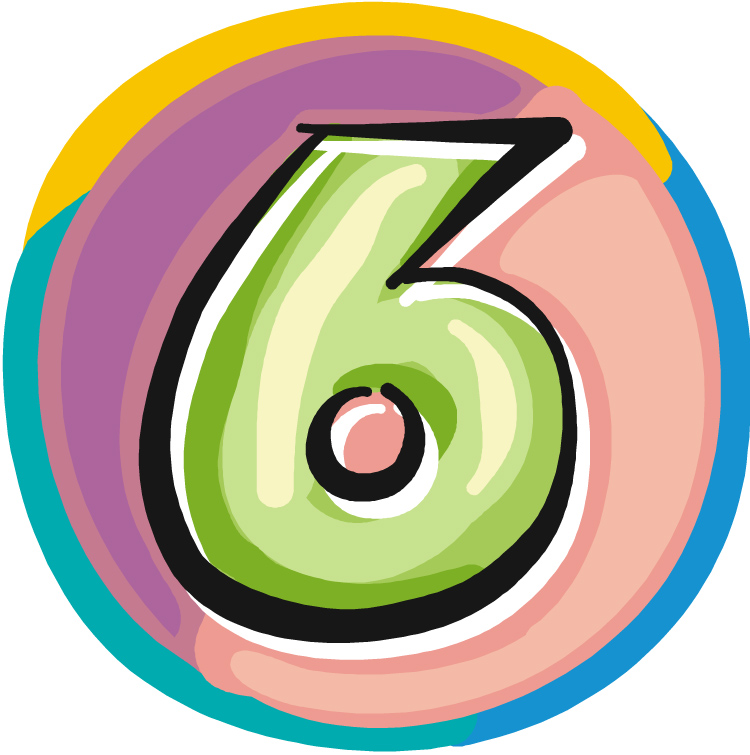 わに
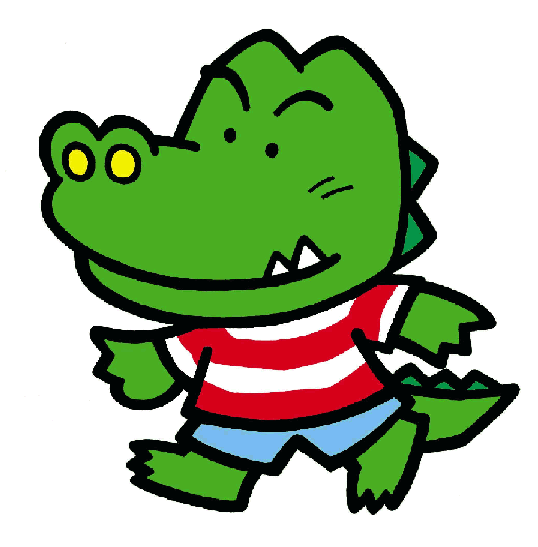 きりん
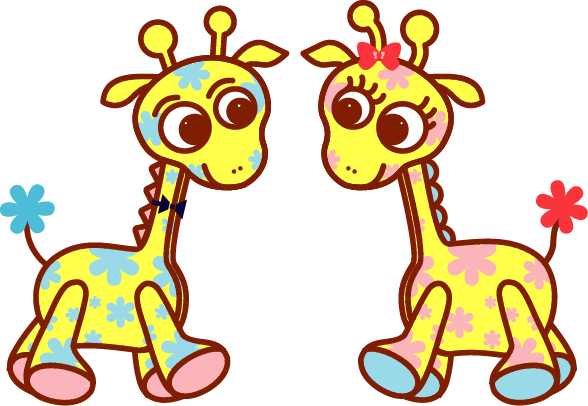 にほん
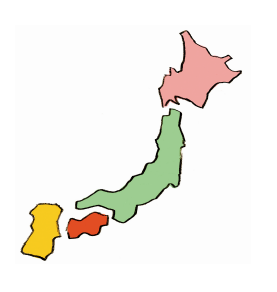 でんわ
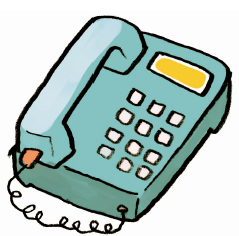 さん
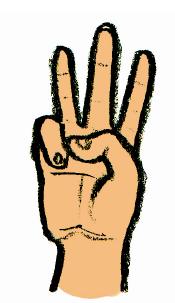